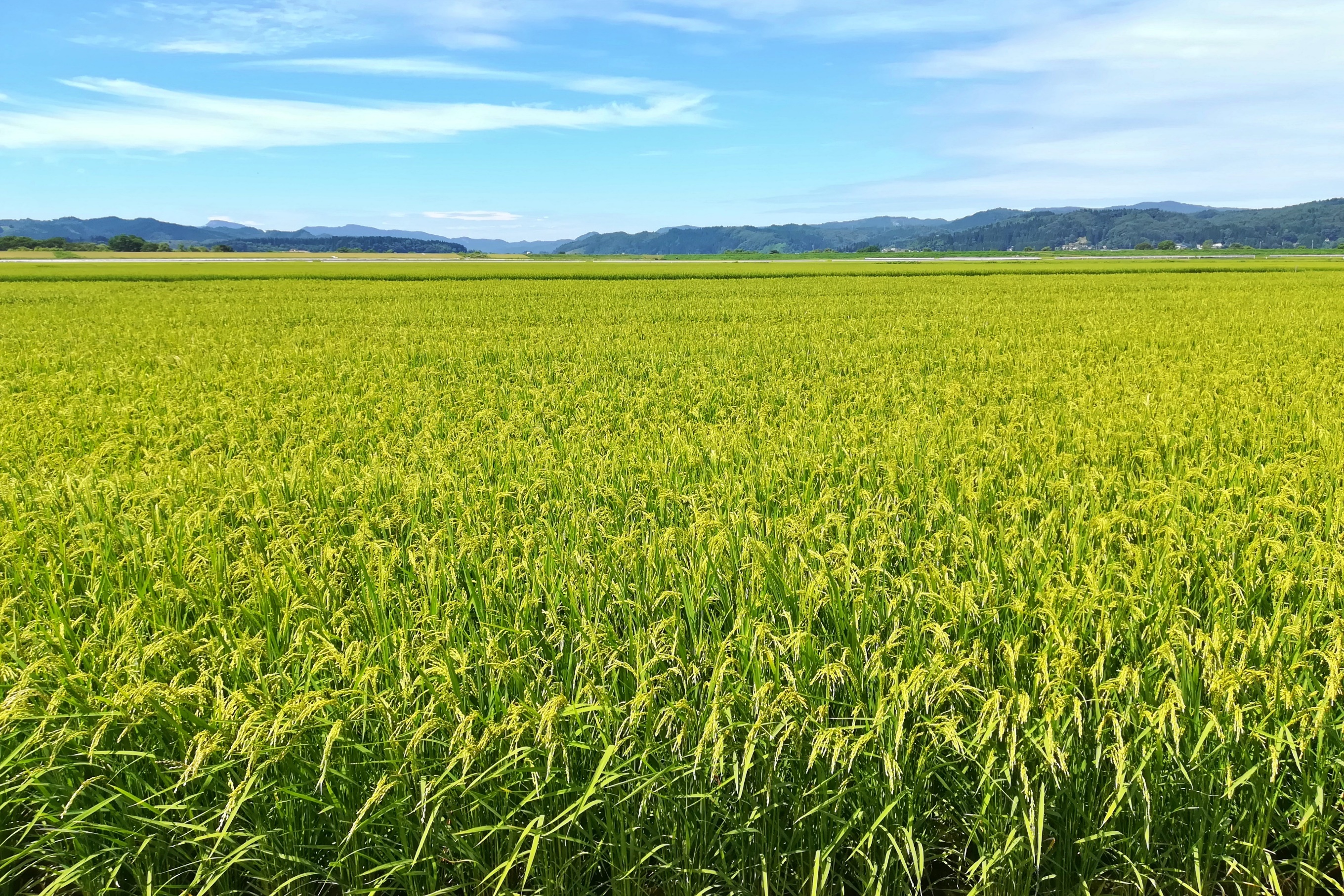 Sustainable Agriculture and Green Growth in Bangladesh
Objectives of the class
Exploring the agricultural sector of Bangladesh
Highlighting the contribution of agriculture sector of Bangladesh
Describing the national initiatives for agricultural development
Discussing the strategies for reducing irrigation cost
Exploring the measures to alleviate the impacts of COVID-19 pandemic on the agriculture sector
Analyzing the budget allocation for agriculture sector
Exploring the methods of promoting sustainable agriculture and green growth
Discussing the importance of urban agriculture and agricultural research
Agriculture Sector of Bangladesh
The agriculture sector is playing an important role in increasing productivity, ensuring sustainable food security and creating employment opportunities. 
 The government is working tirelessly to build sustainable, safe and profitable agricultural systems to ensure food security. One of the government's key goals is to achieve food self-sufficiency while also assuring nutritious and safe food, improving productivity, building marketing systems, and establishing profitable agricultural systems.
Contribution of Agriculture Sector in Bangladesh
Share of Agriculture (% of GDP)
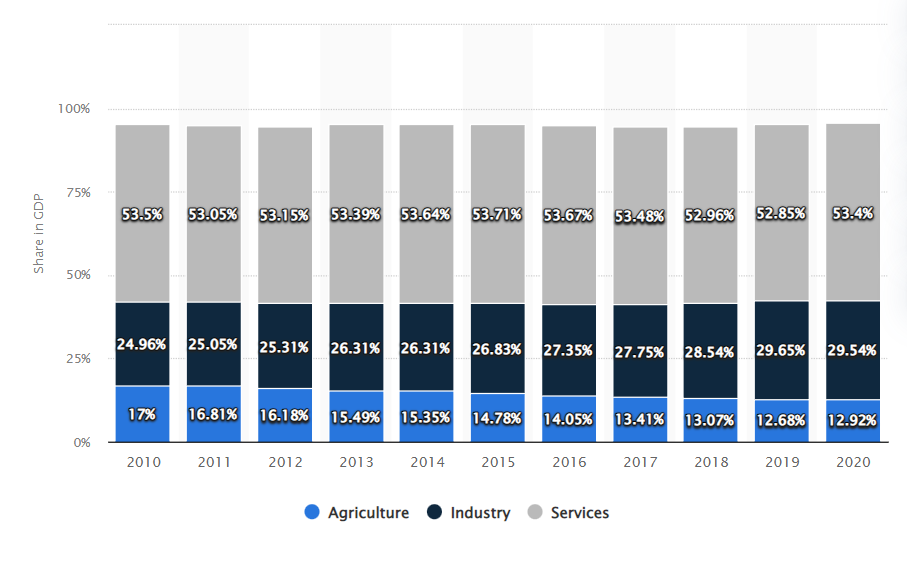 Source: World Bank
Contribution of Agriculture Sector in Bangladesh
Source: World Bank
National Policies for the Development of Agriculture Sector
With the highest consideration for the development of agriculture and the welfare of the farmers, the government is continuing its all-out efforts for the overall development of the agricultural sector in the light of Vision 2041, 8th Five Year Plan, National Agriculture Policy 2018, National Agricultural Extension Policy 2020, National Agricultural Mechanisation Policy 2020, Master Plan for Agricultural Development in the South, Sustainable Development Goals, Deltaplan-2100 and other planning documents.
Recent Initiatives for Agricultural Development
Improved and adaptable varieties are being developed 
Expedited, small and marginal farmers are being provided incentives for natural disasters
Free and subsidized high-yielding varieties are being distributed among farmers and development assistance is being provided in agricultural inputs including fertilizers
Mechanization of agriculture, innovation of new cropping systems, development of irrigation systems, production of transgenic crops etc. have been undertaken.
Development of marketing system, and ensuring fair prices for all agricultural products.
Recent Initiatives for Agricultural Development
Expansion of improved varieties of local fruits, the cultivation of exotic fruits suitable for cultivation in the country, such as teen, dragon, avocado, Arabic date, rambutan, 
Farmers have been given training to enhance crop density in order to increase productivity by cultivating seasonal fallow fields, planting vegetable and orchards in other fallow lands, including homesteads, and diversifying crops. 
According to the Hon'ble Prime Minister's directives, 32 vegetable and nutrition gardens are being established in each union of the country with the goal of cultivating every inch of land and ensuring family nutrition security. 
To mark the commemoration of the birth centenary of the Father of the Nation, step has been taken to create 100 additional Family Nutrition Gardens in each union of the country.
Strategy for Reducing Irrigation Cost
Through environmental conservation, agricultural intensification, diversity and yield increase, efforts are being undertaken to ensure harmonious and well-planned use of the country's groundwater and surface water. 
The government has placed special emphasis on maintaining ecological balance and reducing irrigation costs by reducing the use of groundwater and increasing the use of surface water.
Implementing projects on irrigation and conservation of rainwater in the Barind Region in order to increase crop production and promote minor irrigation facilities through solar energy-driven dug wells.
Strategy for Reducing Irrigation Cost
The government is implementing various activities for efficient micro-irrigation management.
Rubber dam and Hydraulic Elevator Dam project has been taken in small and medium rivers of prospective areas for using surface water. Removal of water logging, re-excavation of canal, construction of surface irrigation channel and underground irrigation channel, embankment, irrigation structure, installation of power pump, Deep Tube Well (DTW), construction of Jhiribadh in hilly areas and installation of artisan well are being implemented.
Development Projects for reducing the Impacts of COVID-19
To deal with the COVID-19 shock and other emergency situations, the Ministry of Agriculture has developed an Action Plan-2020 to assure increased agricultural production, improved agricultural marketing mechanisms and fair agricultural commodity prices.
Raising awareness among farmers and personnel involved with agricultural activities on the proper utilization of arable land, fertilizer and other agricultural inputs. 
Establishment of Bangladesh Institute of Research and Training on Applied Nutrition (BIRTAN) to reduce nutritional problems, to develop skilled Human Resources and create employment opportunities. 
Agriculture research organizations have invented flood, drought, salinity and high-temperature tolerant crop varieties to cope with climate change effects. 
Introduction of crop zoning technology. 
Implementing projects on the marketing of agricultural products to ensure fair prices for the farmers. 
Modernization of seed production, processing and distribution system to ensure quality seed supply to farmers.
Budget Allocation for Agriculture Sector
The government is taking various steps for the development of the agriculture sector to establish a self-sufficient and sustainable agricultural system. To ensure food security and keep agricultural production normal during the COVID-19 situation, Tk. 24,345 crore has been allocated for agriculture, food security and fisheries and livestock in FY 2021-22, which is 4.03 per cent of the total budget allocation.
With a view to increasing agricultural production, Tk. 9,500 crore has been allocated in the budget of FY 2021-22 for subsidizing fertilizers and other agricultural activities to support the farmers. Up to February 2022 Tk. 5,809.58 crore has been released to provide subsidies on fertilizers and other Agriculture Inputs.
Promoting Sustainable Agriculture and Green Growth
The approach will be to achieve and sustainably maintain high yields and farm profits without undermining the natural resource base. 
In earlier plans and other policy documents, several tools and strategies such as organic farming, Integrated Pest Management (IPM), Alternative Wetting and Drying (AWD) and others were identified and recommended.
For successful adoption of these, the plan documents stressed on coordination and combined actions of different government ministries and agencies including MoA, Ministry of Environment, Forest and Climate Change Ministry of Land, Ministry of Water Resources and Local Govt. Division. 
However, the actual adoption status has not reached the desired level. To offer farmers some benefits of adopting these environment-friendly technologies, Economic and Policy Instruments (EPI) for ecosystem payment should be designed.
Activities for the Development of Green Growth
Fostering partnership among the public-private and international organizations to make sustainable agriculture to work
Capacity building will be targeted at all segments of agriculture: farmers,  extension providers, dealers, distributors, entrepreneurs, agribusiness people, trainers and researchers (man, woman, youth will be the target groups) through knowledge and skill development, 
Improving rain-fed agriculture
Technology transfer through farmers’ group approach
Protecting biodiversity (plant, animal, fisheries, pollinator, etc.), 
Promoting food safety, nutrition and dietary diversification, 
Improving natural resource management cultural exports,  
Creating enabling environment for the institutions, 
Promoting farm mechanization
Significance of Urban Agriculture
Promote food security for urban households. It is also a source of safe food for the urban people for whom conventional farming is not possible. Urban agriculture also contributes to environmental sustainability.
Moreover, for increasing productivity in urban agriculture, agricultural technological innovation is required to ensure the sustainability of production. Research is also needed for efficient fertilization technology and the eradication of plant pests and diseases. Finally, linking urban agricultural products with the value chain will be important. 
Expansion of vertical farming can help attain food security for urban as well as rural households by making use of small areas more efficiently. Vertical farming can commercially produce a substantial number of leafy vegetables in urban areas.
The Importance of Agricultural Research
In the 8FYP, emphasis will be given on agricultural research promotion, focusing on developing and refining technologies that will bridge yield gaps and promote diversification and intensification.
Furthermore, research on packaging, harvesting, food processing, market intelligence, IPM, on-farm water management, food technology, biotechnology and biosecurity will have special emphasis along with other contemporary issues. 
For this purpose, budgetary allocation for research and extension should be expanded to at least 5 per cent of Agricultural GDP as against 1.5 per cent of current allocation.
Increasing Women and Youth Participation in Agriculture
Participation trend in agriculture and Bangladesh is no exception where more than half of the total agricultural labour force is women, and their participation is gradually increasing. Likewise, youths are to be attracted to farming and allied activities through the provision of introducing incentives for inspiration like easing loans and offering training as a new generation entrepreneur. 
Most of the cases, women are engaged in seedling and post-harvest activities. 
The 8FYP plan will focus on the productive participation of women in agricultural employment.
ICT and Agriculture
The information disseminated by e-Agriculture can be divided into several major areas, which is called as services of e- Agriculture (Panchatopa D. and Karmakar C. K. 2006). These are:
 Weather Information
 Production and Cultivation Techniques
 Diseases and Insect Information
 Plant Nutrients and Water Usage
 Price Information
 Demands and Current Stock Information
 Educations and Health Information
 Government and Non-government Facilities
More Details: file:///C:/Users/DIU/Downloads/IJEAS0407014.pdf
Challenges behind the Path of Sustainable Agriculture
Low Productivity
Institutional Bottleneck in Research-Extension-Farmer-Linkage
Climate Change
Degrading Natural Resource Base and Depleting Ground Water
Declining Availability of Agricultural Land
Poor Technological Assistance
Lack of Research and Human Capital
Challenges associated with storage, agro-processing and commercialization
Discussion Topic
How does agriculture play a vital role to increase the economic growth of Bangladesh in the era of the fourth industrial revolution?

What initiatives government should undertake to promote green development and sustainable agriculture?
References
GED. (2020a). 8th Five Year Plan July 2020–June 2025: Promoting Prosperity and Fostering Inclusiveness. General Economics Division, Bangladesh Planning Commission. December 2020.

MoF. (2020). Bangladesh Economic Review 2020. Dhaka: Ministry of Finance
Thank you